التنمر الإلكتروني

إعداد
أ/ أسماء العرفي
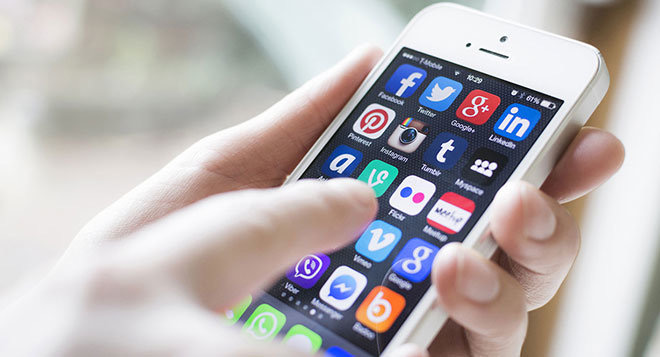 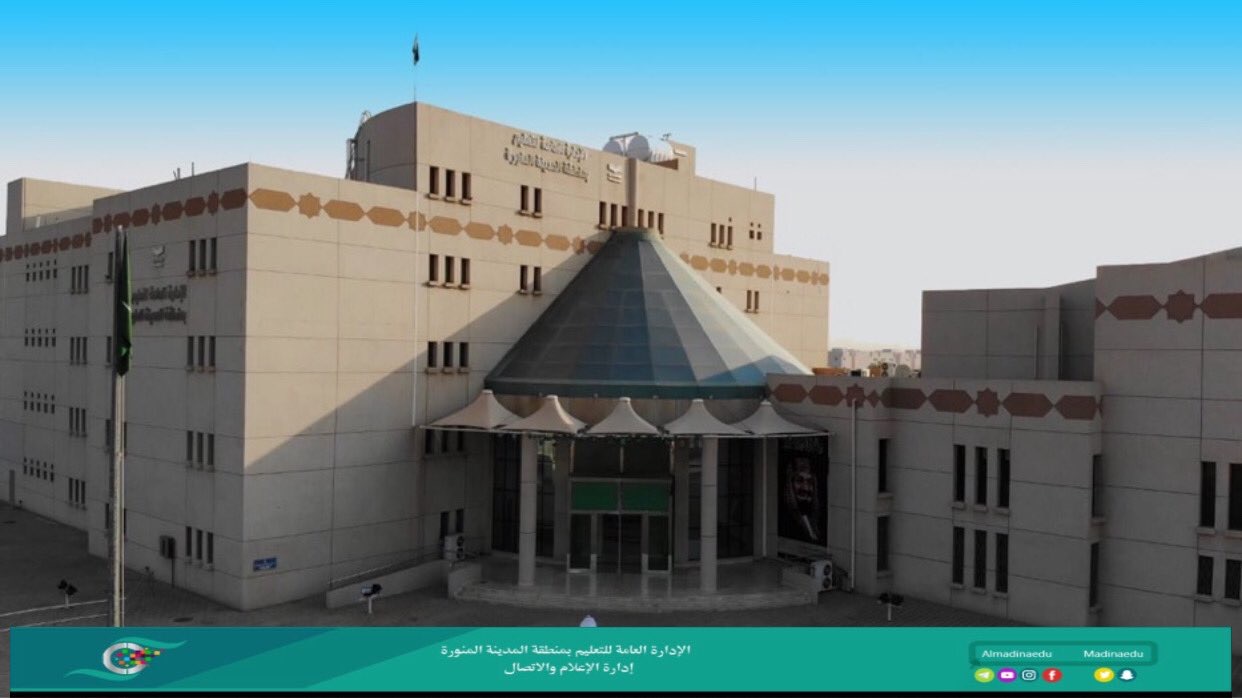 مدخل:
بدأت ظاهرة التنمر Bullying  
تنتشر بكثرة 
في الآونة الأخيرة وأصبحنا نرى التنمر في كل مكان في الشارع أو المدرسة أو الجامعة أو المنزل 
 وأصبح أيضا هنالك تنمر الكتروني عبر الالعاب الالكترونية أو وسائل التواصل الإجتماعي ! من هنا، اخترنا أن نناقش في هذه الحقيبة  تعريف التنمر الالكتروني، وأسبابه، وآثاره وأنواعه .
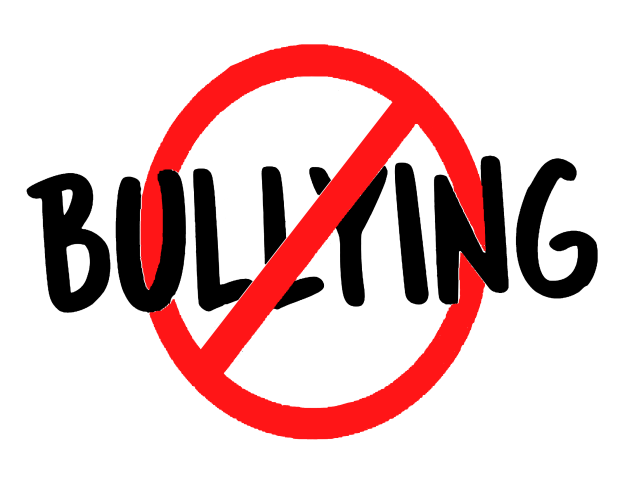 للدين الإسلامي دور كبير في معالجة ظاهرة التنمر وخطورتها على الفرد والمجتمع ولنا في الهدي النبوي الكريم خير قول وفعل في علاجها:
قال الله تعالى في محكم التنزيل: (ادْعُ إِلَى سَبِيلِ رَبِّكَ بِالْحِكْمَةِ وَالْمَوْعِظَةِ الْحَسَنَةِ وَجَادِلْهُم بِالَّتِي هِيَ أَحْسَنُ إِنَّ رَبَّكَ هُوَ أَعْلَمُ بِمَن ضَلَّ عَن سَبِيلِهِ وَهُوَ أَعْلَمُ بِالْمُهْتَدِينَ)
وقال الرسول الكريم –صلى الله عليه وسلم-: 
(اتقى الله حيثما كنت واتبع السيئة الحسنه تمحها وخالق الناس بخلقاً حسن ).
التنمر في الإسلام
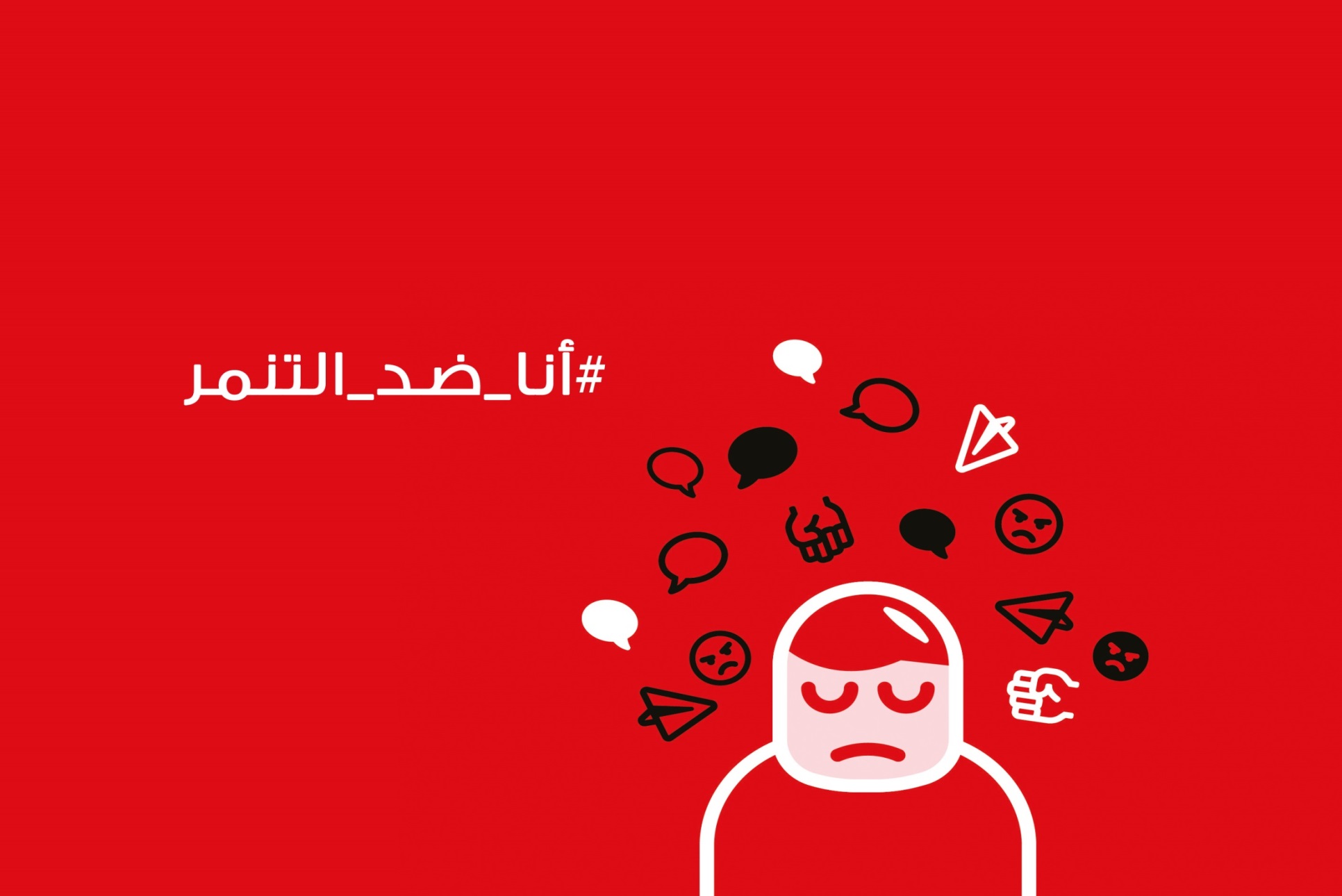 تعريف التنمر: التنمر Bullying  
هو شكل من أشكال العنف والإيذاء والإساءة 
التي تكون موجهة من فرد أو مجموعة من الأفراد 
إلى فرد أو مجموعة من الأفراد حيث يكون الفرد
 المهاجم أقوى من الأفراد الباقين.
التنمر الإلكتروني :
تعمد إيذاء الأخرين بطريقة متكررة وعدائية 
عن طرق استخدام الانترنت
 ( الايميل , الألعاب الألكترونية , الرسائل النصية , 
ووسائل التواصل الإجتماعي مثل اليوتيوب , 
انستقرام , تويتر , فيس بوك , سناب شات .. الخ ))
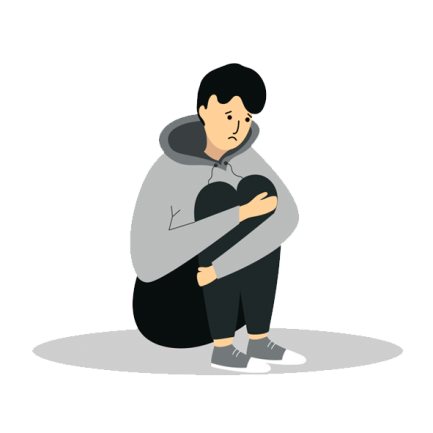 أثار ونتائج
التنمر الإلكتروني
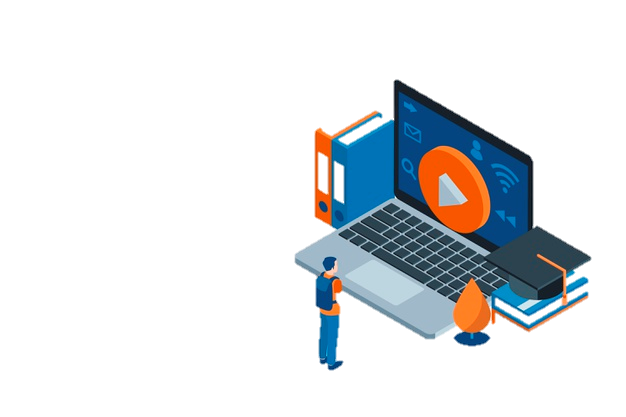 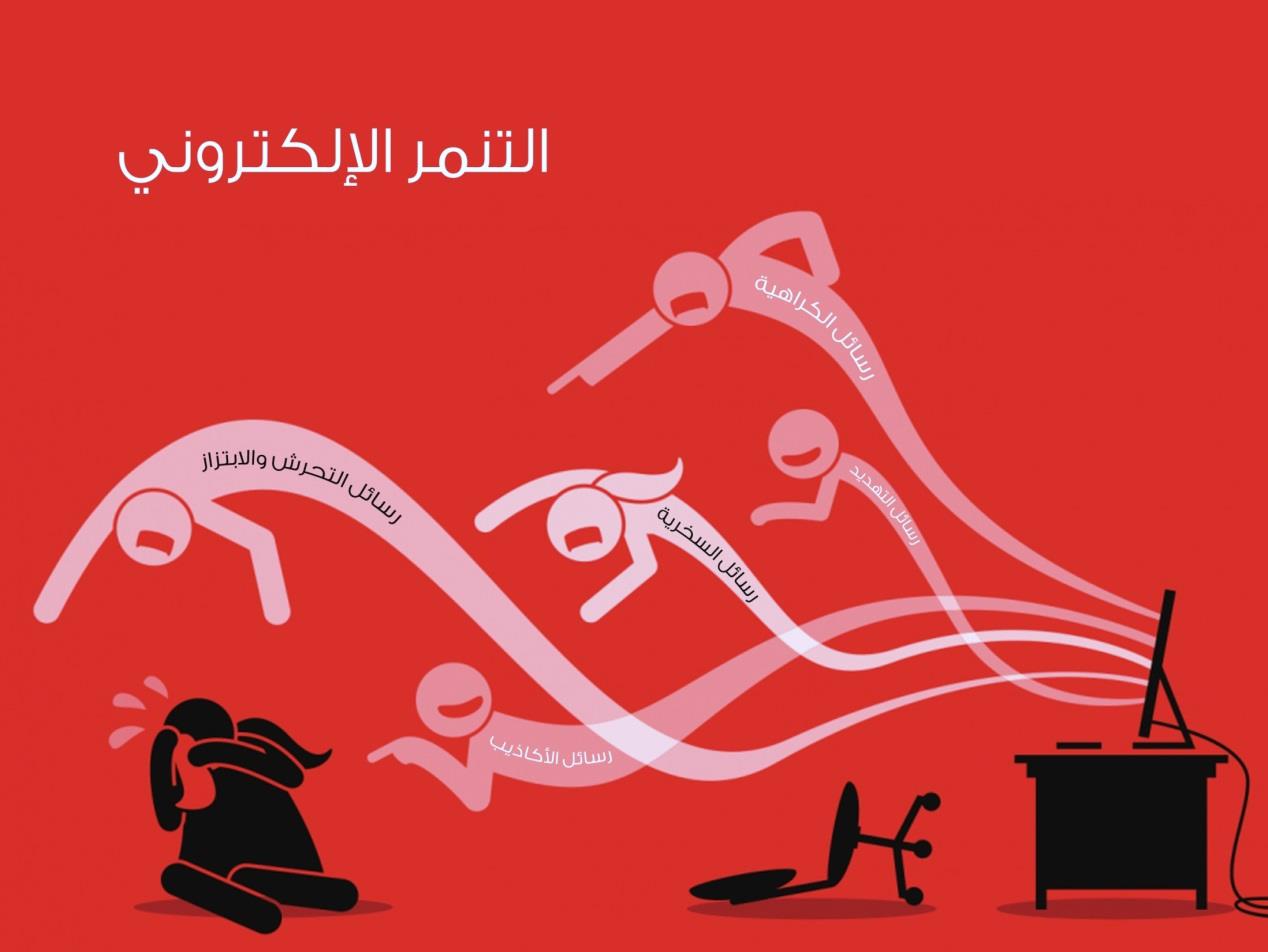 أثار 
ونتائج
التنمر
• يؤدي التنمر إلى مشاكل نفسية وعاطفية وسلوكية على المدى الطويل كـ 
(الاكتئاب والشعور بالوحدة والانطوائية والقلق).
• يلجأ الفرد للسلوك العدواني نتيجة للتنمر،
 فقد يتحول هو نفسه مع الوقت إلى متنمر
 أو إلى إنسان عنيف.
قد يوصل التنمر الضحية إلى الانتحار، حيث أثبتت الدراسات 
أن ضحايا الانتحار بسبب التنمر في ازدياد مستمر 
وخاصة بعد دخول التنمر الإلكتروني إلى الصورة.
يزداد انسحاب الفرد من الأنشطة الاجتماعية 
الحاصلة في العائلة أو المدرسة، 
حتى يصبح إنساناً صامتاً ومنعزلاً.
الرغبة في التوقف عن استخدام الكمبيوتر أو الجوال
من آثار التنمر قلة النوم أو النوم بكثرة.
• كما يعاني من يتعرض للتنمر
 إلى الصداع وآلام المعدة 
وحالات من الخوف والذعر.
تراجع في المستوى الدراسي
أشكال وطرق
التنمر الإلكتروني
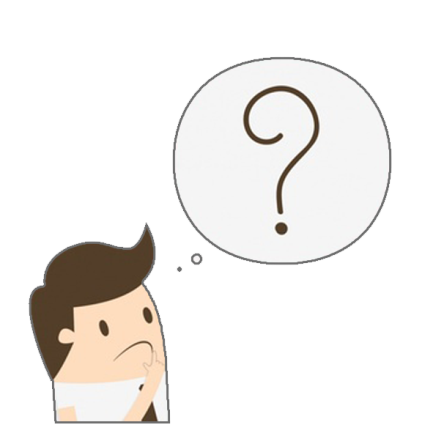 التهديد بنشر صور , مقاطع , محادثات خاصة
انتحال 
الشخصية 
ونشر 
مشاركات 
إلكترونية 
تسيء للأخرين
استخدام 
صور 
مقاطع 
للشخص 
بدون 
أذنه 
ونشرها 
دون 
علمه
التحرش
إرسال صور 
ورسائل مؤذية 
تسبب إيذاء
على مشاعر
الشخص المتنمر
السخرية
وبث 
رسائل 
مؤلمة
الابتزاز (( التهديد بنشر شي خاص بالشخص ))
التحايل وتسريب معلومات 
لايرغب الطرف الأخر في إطلاع أحد عليها
إشاعات وأكاذيب يتم إرسالها للشخص المتنمر عليه
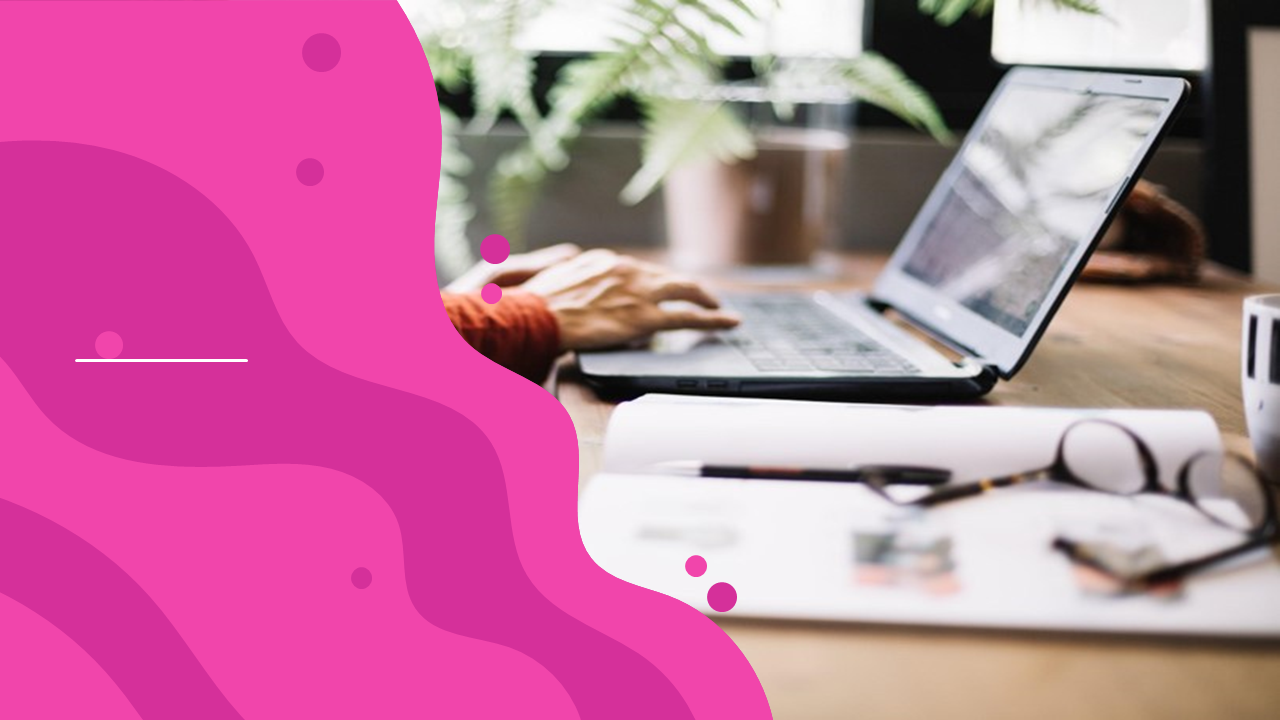 وسائل
التنمر الإلكتروني
وسائل التنمر الإلكتروني
01
التراسل الفوري باستخدام البرامج والتطبيقات المختلفة
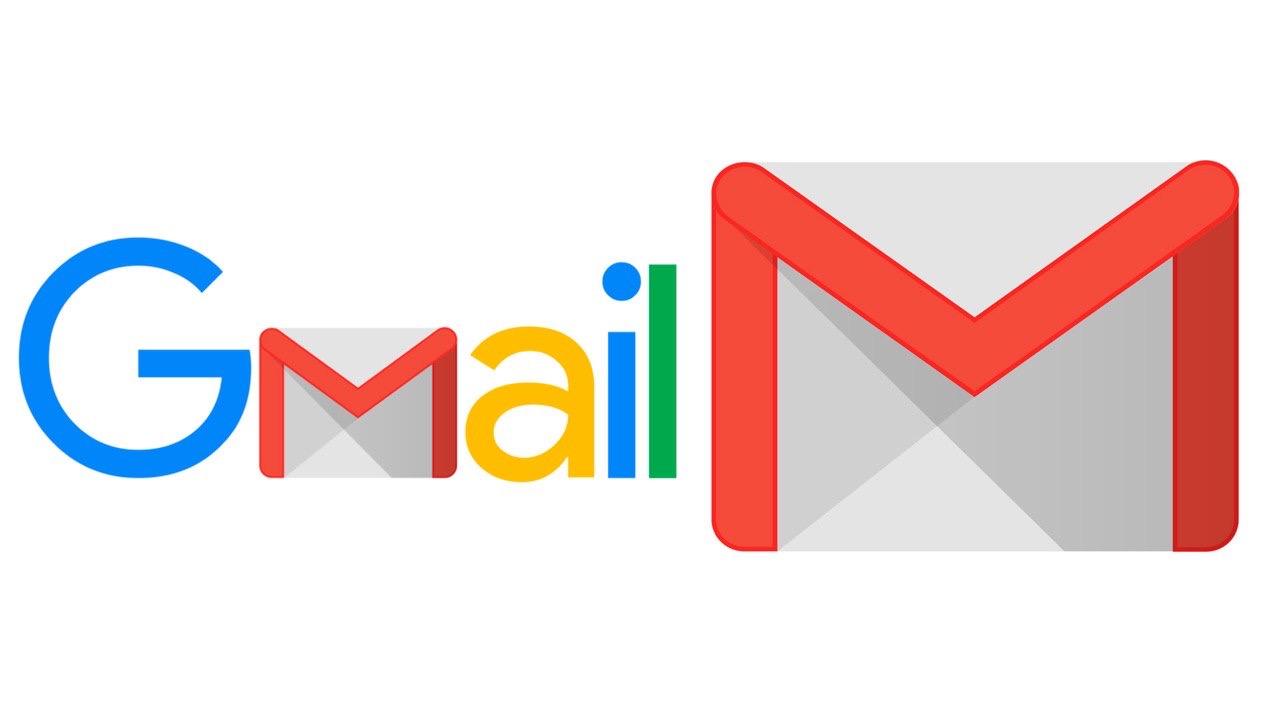 البريد الإلكتروني
02
03
مواقع شبكات التواصل الإجتماعية
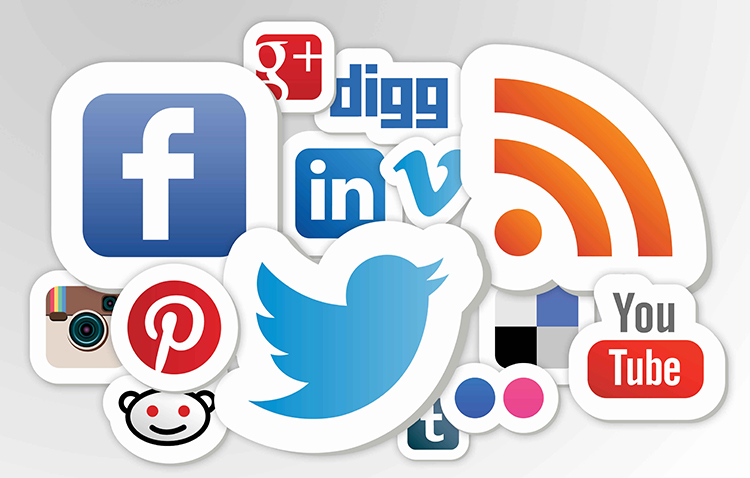 04
المدونات المختلفة
العاب الإنترنت
05
الأضرار الناتجة عن التنمر الإلكتروني
والبيات المهمة
فقدان المعلومات
الإذاء النفسي
اختراق الأنظمة والقوانين
التشهير بالآخرين والسخرية منهم
اختراق الهواتف الذكية
فقدان كلمات الدخول الخاصة
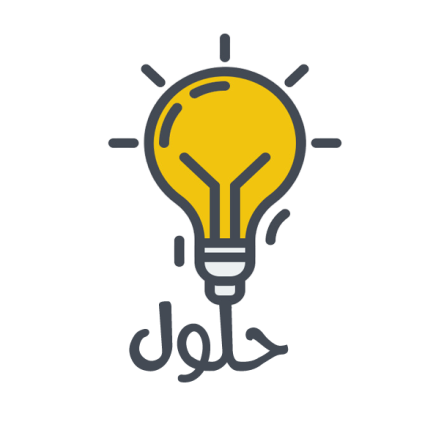 دور
أولياء الأمور
دور أولياء الأمور
01
مراقبة الأبناء عند استخدام للأجهزة الإلكترونية
استعراض المواقع التي يزورها الأبناء باستمرار
02
وضع قوانين أسرية يمكن لها الحد من حدوث تنمر إلكتروني
03
04
تحديد أوقات لاستخدام الأجهزة الإلكترونية
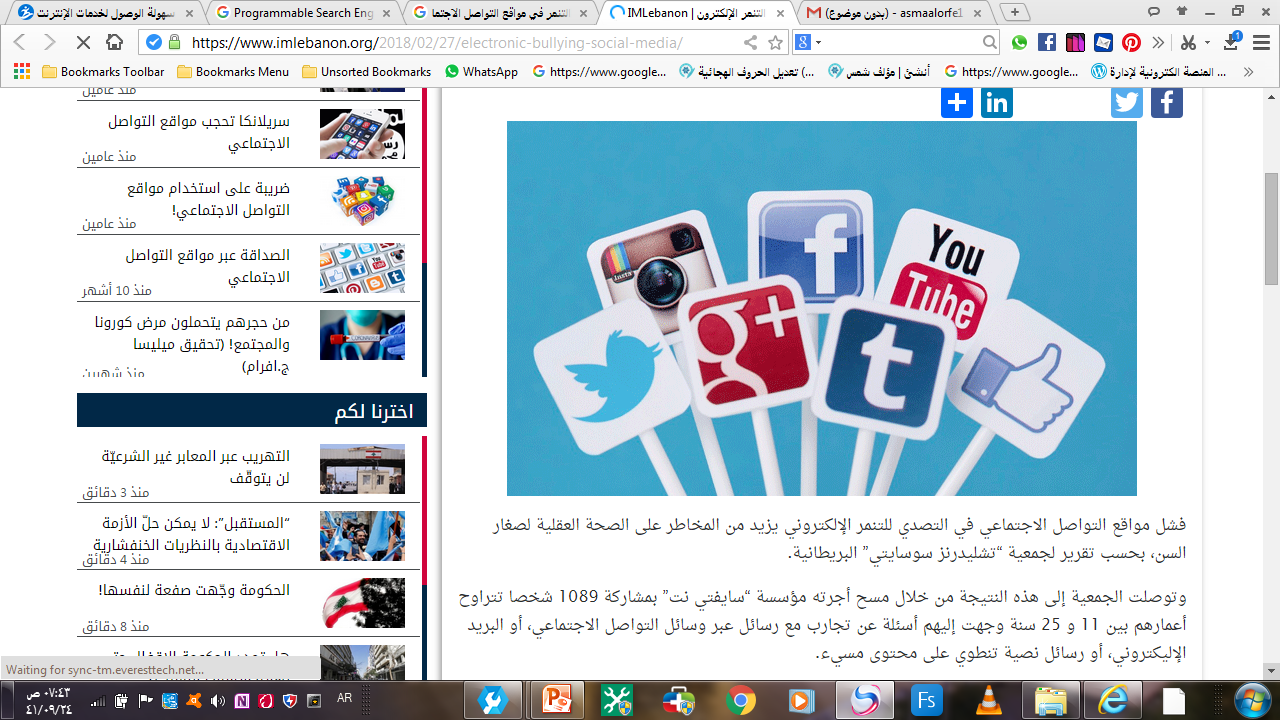